Breathe 1 Month Survey 2021-2023, Segmented Based on Roles
174 Total Responses
Monday, September 25, 2023
Since completing the “Breathe” Training, HOW OFTEN have you used each of the materials?
Answered: 117   Skipped: 2
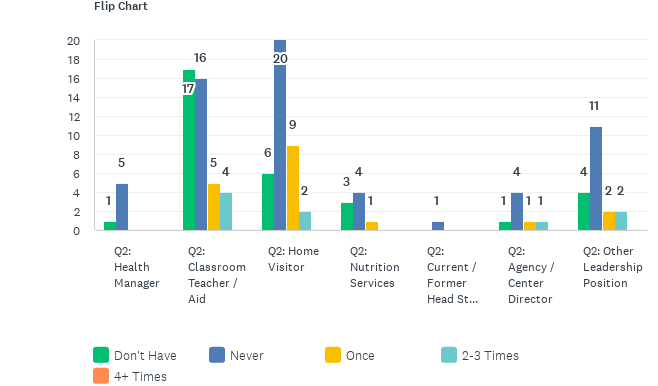 Since completing the “Breathe” Training, HOW OFTEN have you used each of the materials?
Answered: 117   Skipped: 2
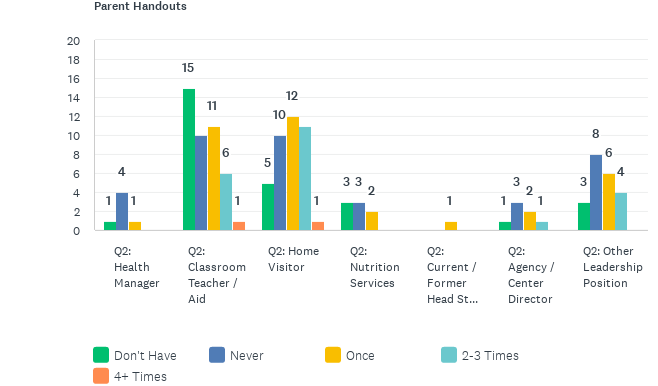 Since completing the “Breathe” Training, HOW OFTEN have you used each of the materials?
Answered: 117   Skipped: 2
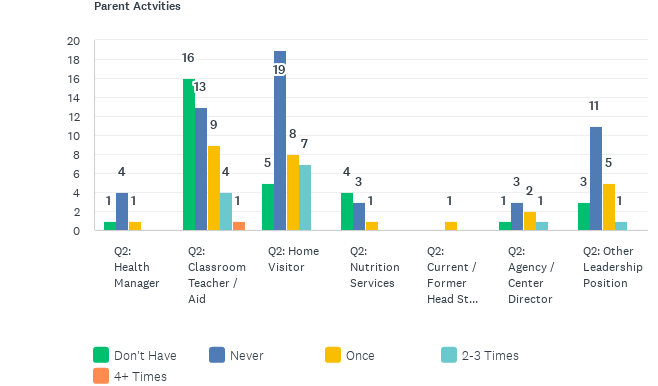 Since completing the “Breathe” Training, HOW OFTEN have you used each of the materials?
Answered: 117   Skipped: 2
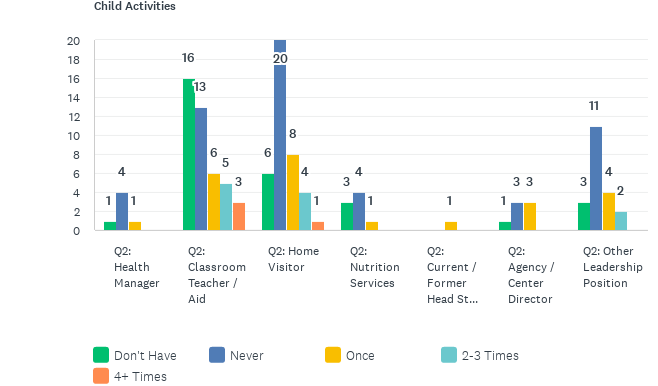 Since completing the “Breathe” Training, HOW OFTEN have you used each of the materials?
Answered: 117   Skipped: 2
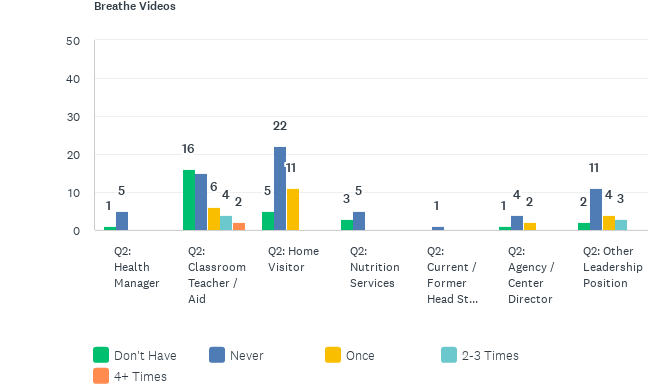 Since completing the “Breathe” Training, HOW OFTEN have you used each of the materials?
Answered: 117   Skipped: 2
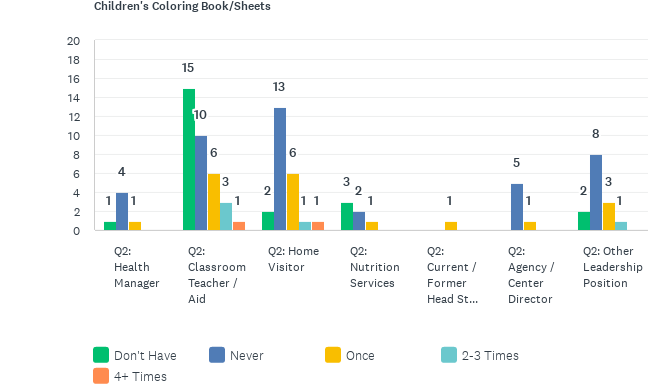 Since completing the “Breathe” Training, HOW OFTEN have you used each of the materials?
Answered: 117   Skipped: 2
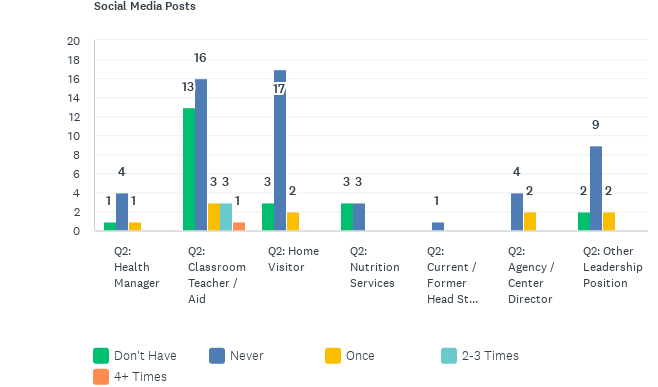 Since completing the “Breathe” Training, HOW OFTEN have you used each of the materials?
Answered: 117   Skipped: 2
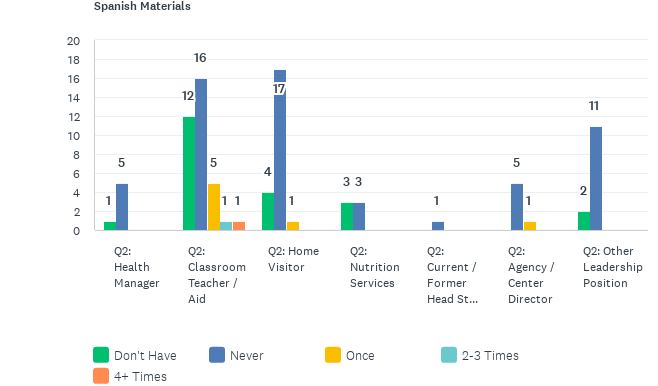 Since completing the “Breathe” Training, HOW OFTEN have you used each of the materials?
Answered: 117   Skipped: 2
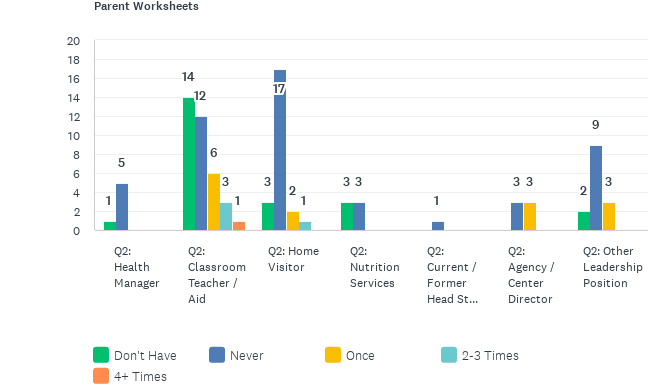 How USEFUL have you found each of the “Breathe” materials to be when providing education on tobacco?
Answered: 116   Skipped: 3
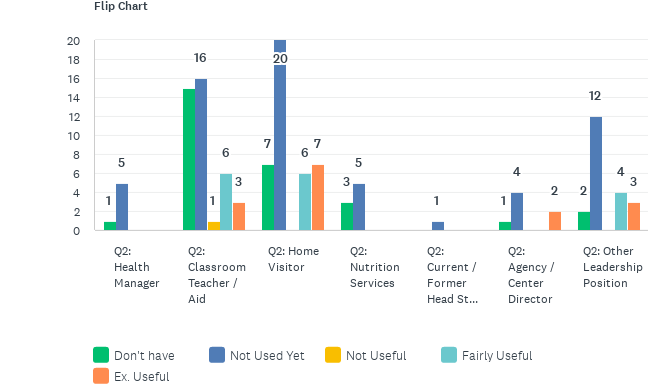 How USEFUL have you found each of the “Breathe” materials to be when providing education on tobacco?
Answered: 116   Skipped: 3
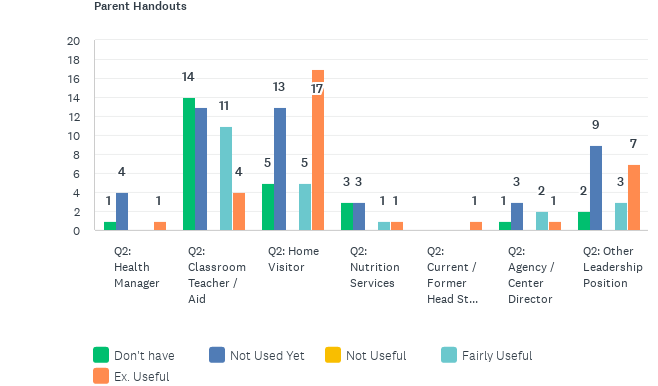 How USEFUL have you found each of the “Breathe” materials to be when providing education on tobacco?
Answered: 116   Skipped: 3
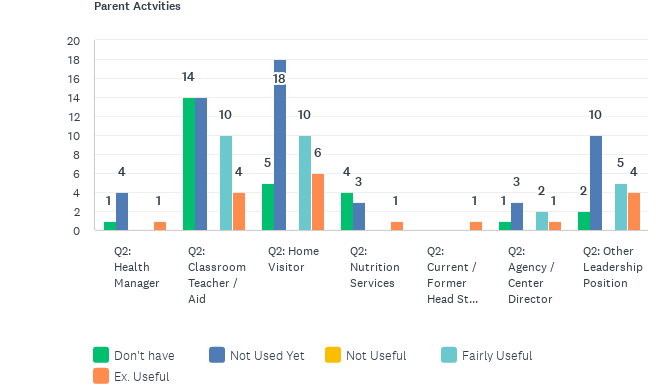 How USEFUL have you found each of the “Breathe” materials to be when providing education on tobacco?
Answered: 116   Skipped: 3
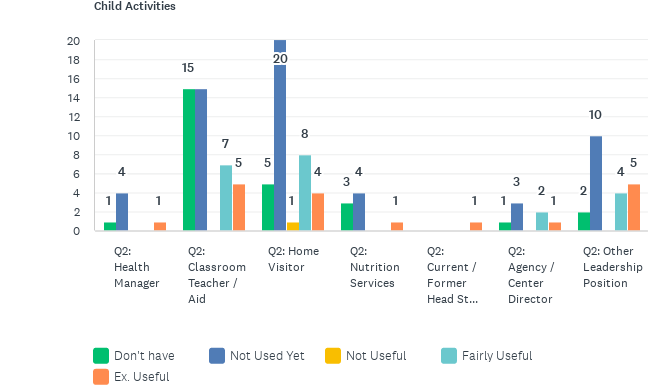 How USEFUL have you found each of the “Breathe” materials to be when providing education on tobacco?
Answered: 116   Skipped: 3
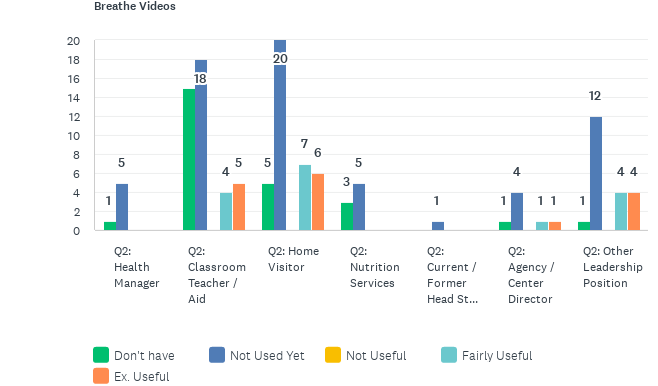 How USEFUL have you found each of the “Breathe” materials to be when providing education on tobacco?
Answered: 116   Skipped: 3
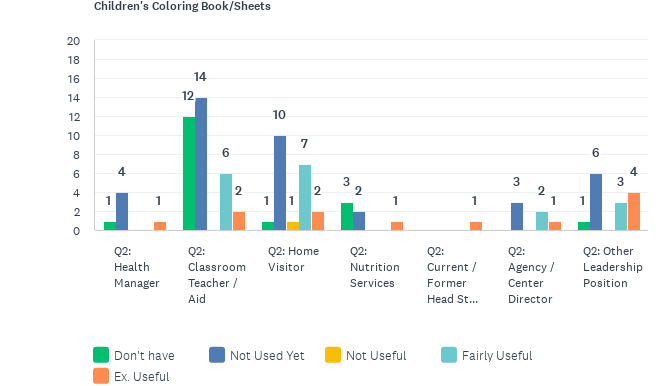 How USEFUL have you found each of the “Breathe” materials to be when providing education on tobacco?
Answered: 116   Skipped: 3
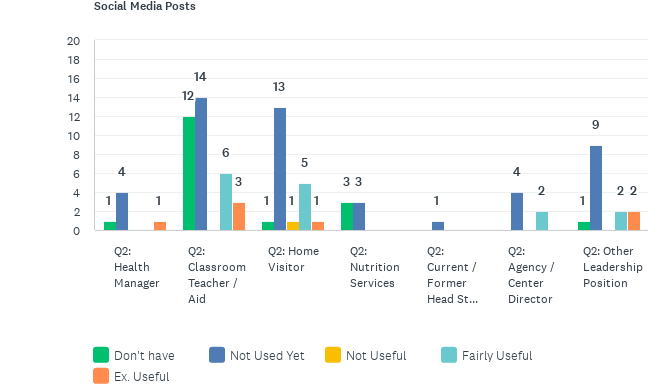 How USEFUL have you found each of the “Breathe” materials to be when providing education on tobacco?
Answered: 116   Skipped: 3
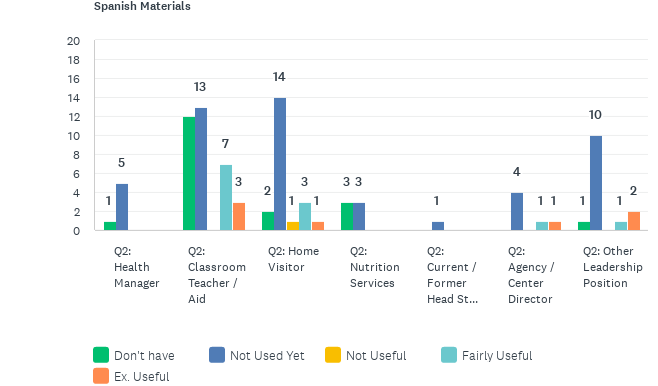 How USEFUL have you found each of the “Breathe” materials to be when providing education on tobacco?
Answered: 116   Skipped: 3
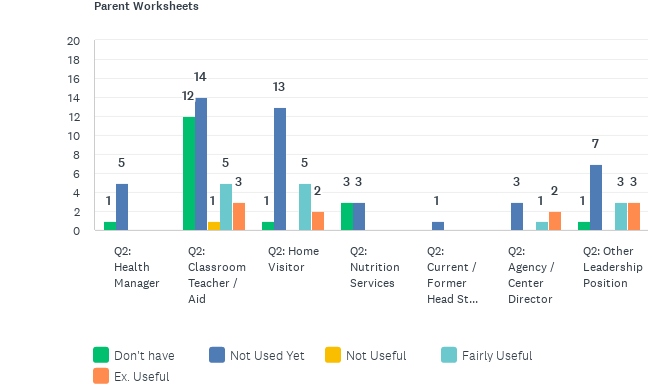 IN THE FUTURE, how likely are you to use each of the “Breathe” materials?
Answered: 117   Skipped: 2
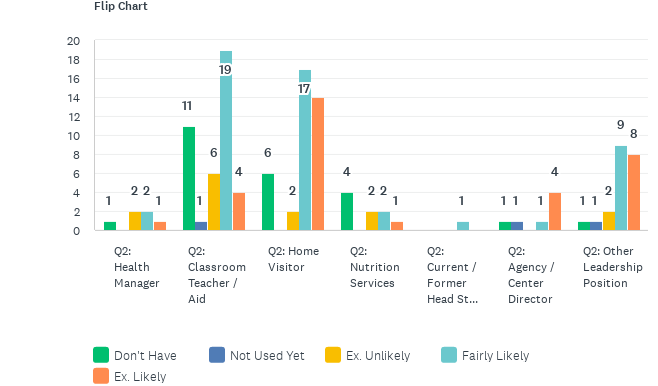 IN THE FUTURE, how likely are you to use each of the “Breathe” materials?
Answered: 117   Skipped: 2
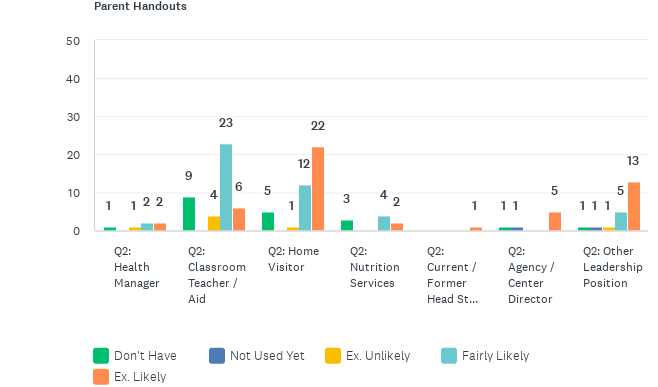 IN THE FUTURE, how likely are you to use each of the “Breathe” materials?
Answered: 117   Skipped: 2
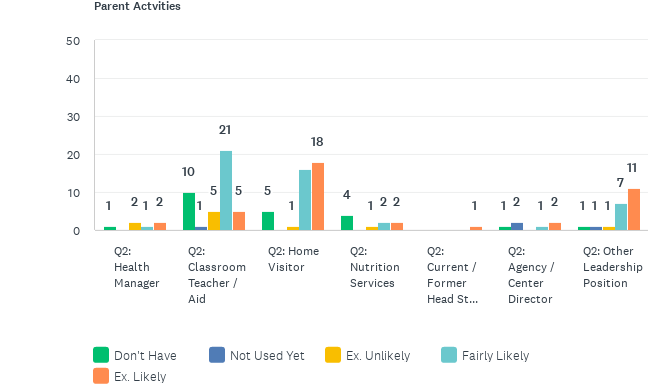 IN THE FUTURE, how likely are you to use each of the “Breathe” materials?
Answered: 117   Skipped: 2
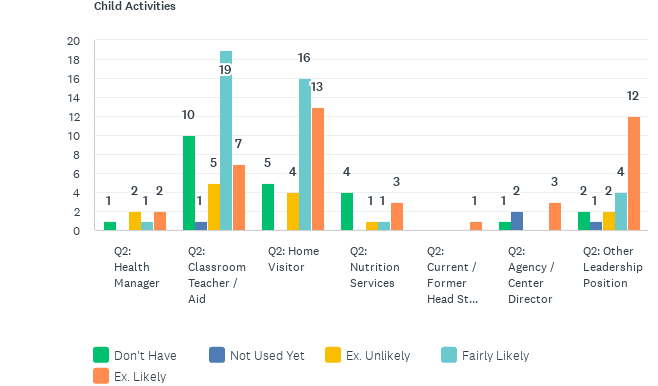 IN THE FUTURE, how likely are you to use each of the “Breathe” materials?
Answered: 117   Skipped: 2
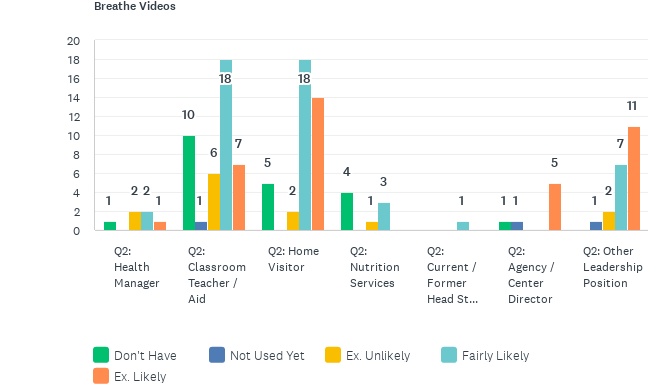 IN THE FUTURE, how likely are you to use each of the “Breathe” materials?
Answered: 117   Skipped: 2
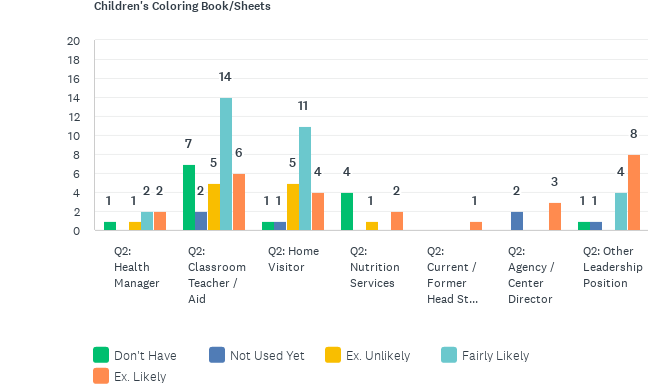 IN THE FUTURE, how likely are you to use each of the “Breathe” materials?
Answered: 117   Skipped: 2
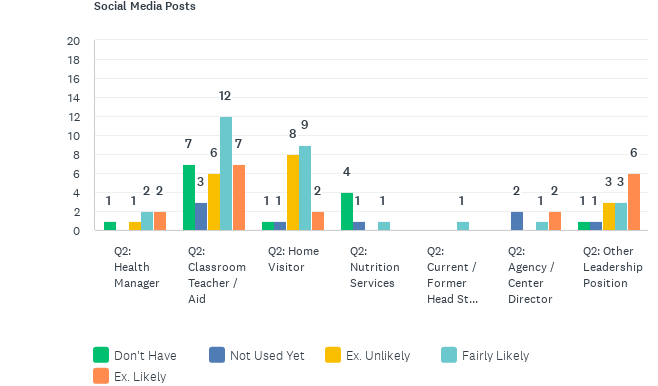 IN THE FUTURE, how likely are you to use each of the “Breathe” materials?
Answered: 117   Skipped: 2
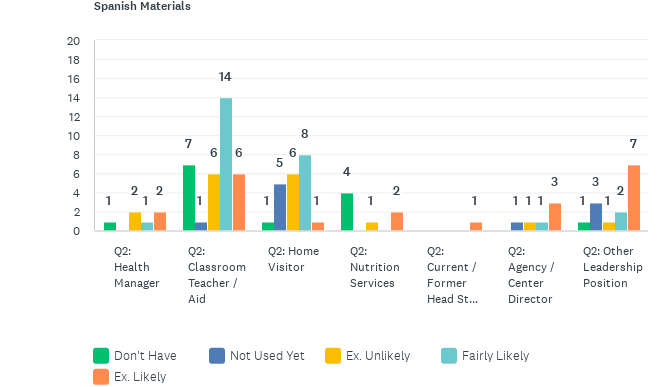 IN THE FUTURE, how likely are you to use each of the “Breathe” materials?
Answered: 117   Skipped: 2
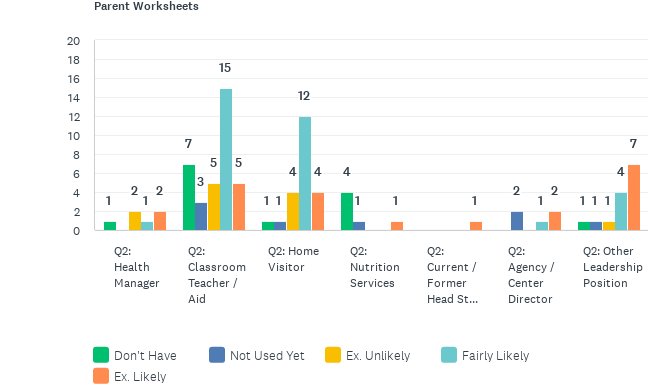